AFCA update
FCAT Conference 
Hobart
31 October 2019
June SmithDeputy Chief Ombudsmanjsmith@afca.org.au
[Speaker Notes: I would like to acknowledge the Muwinina people (pronounced mou-wee-nee-nar) as the traditional owners and custodians of the land on which we meet today. I pay my respects to Elders past, present and future, and Elders from other communities who may be here today.]
The AFCA strategy
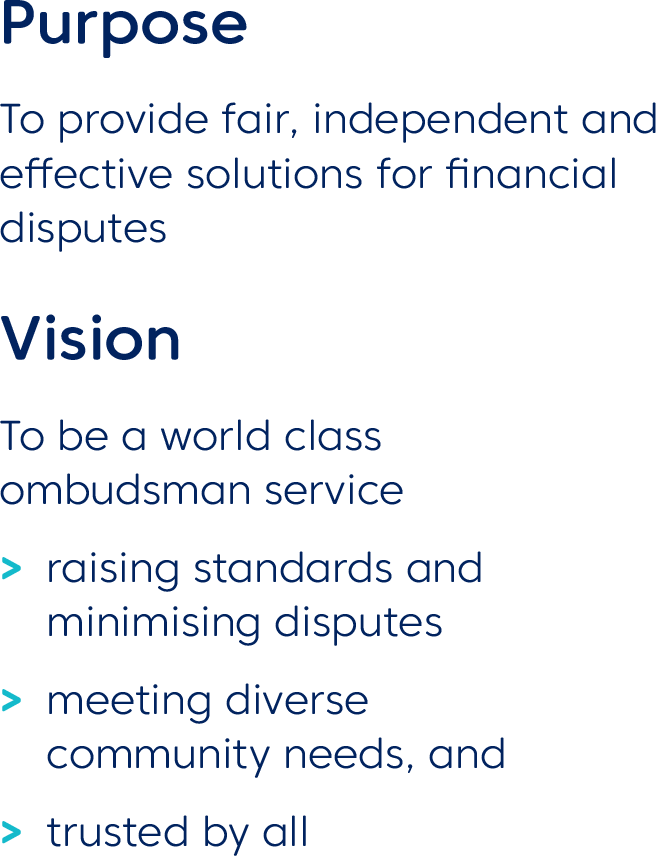 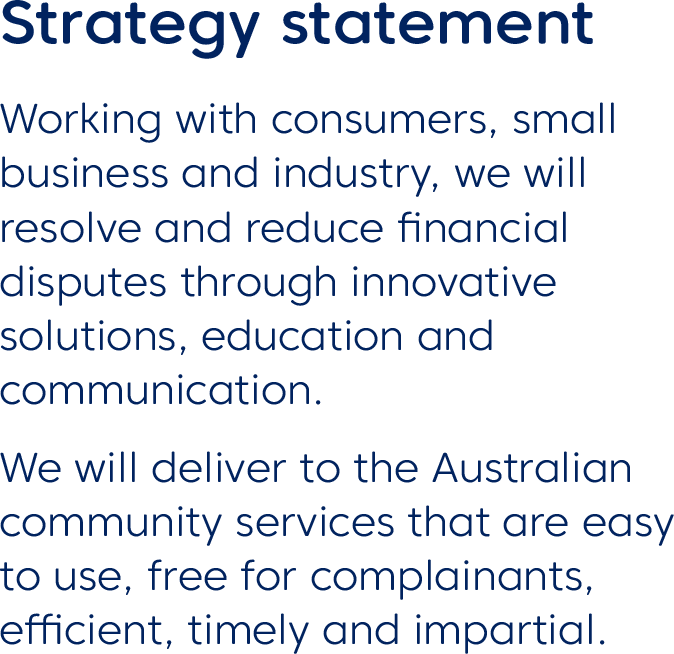 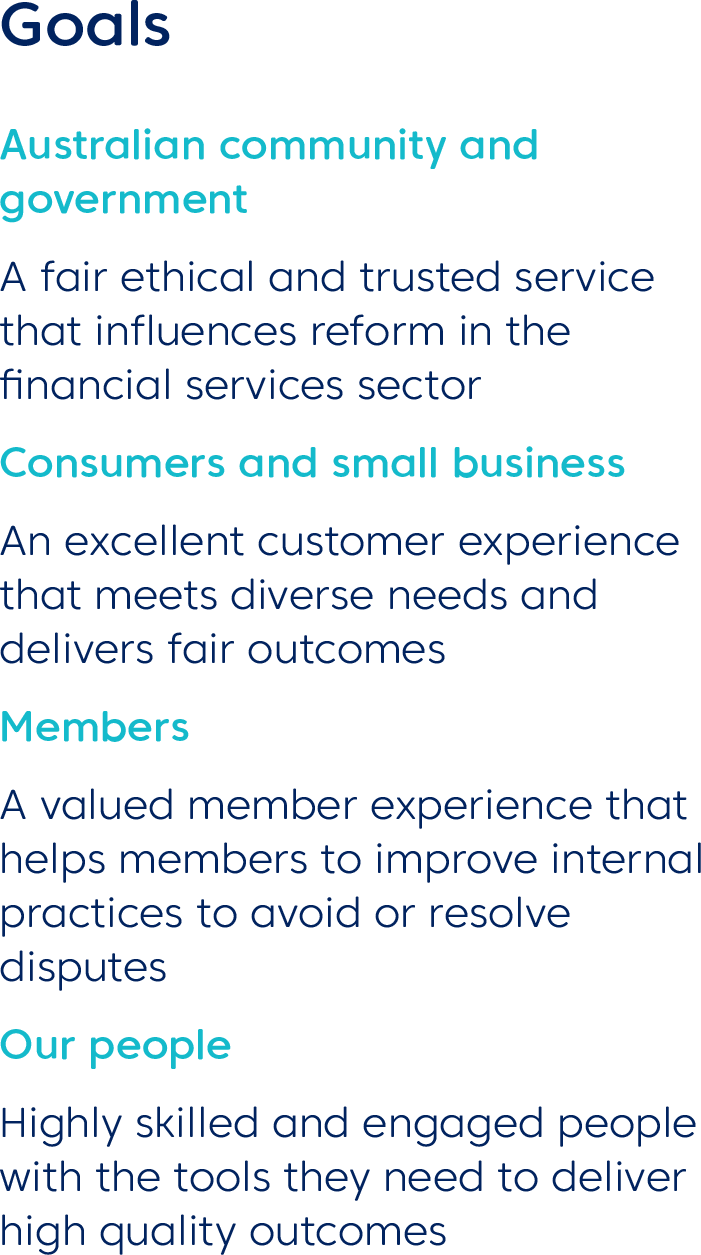 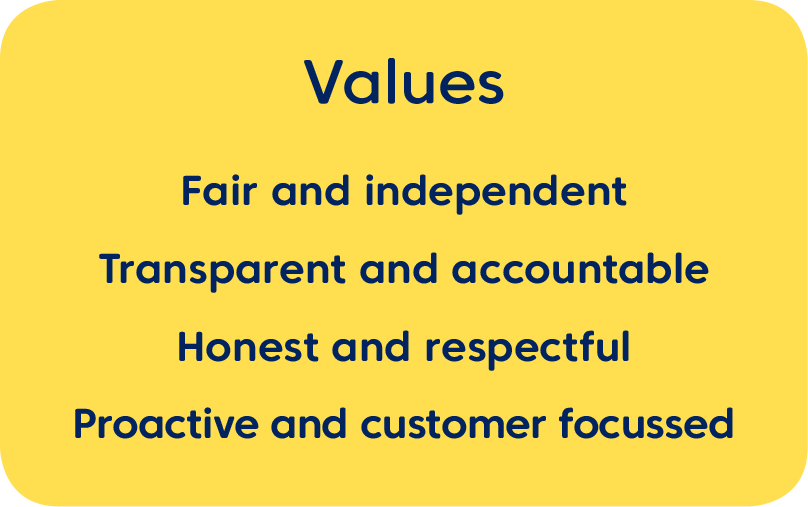 Australian Financial Complaints Authority
Slide 2
Eleven months at a glance – national statistics
66,739 complaints received
As at 30 September 77% have been closed
$170.24 million in compensation1
64% resolved in 60 days or less
17% of licensee members had a complaint lodged against them in the first 11 months
1 This includes matters previously received by AFCA’s predecessor, Financial Ombudsman Service, and resolved by AFCA since 1 November 2018.  
*One complaint can have multiple products and issues.
Australian Financial Complaints Authority
Slide 3
Eleven months at a glance – national statistics
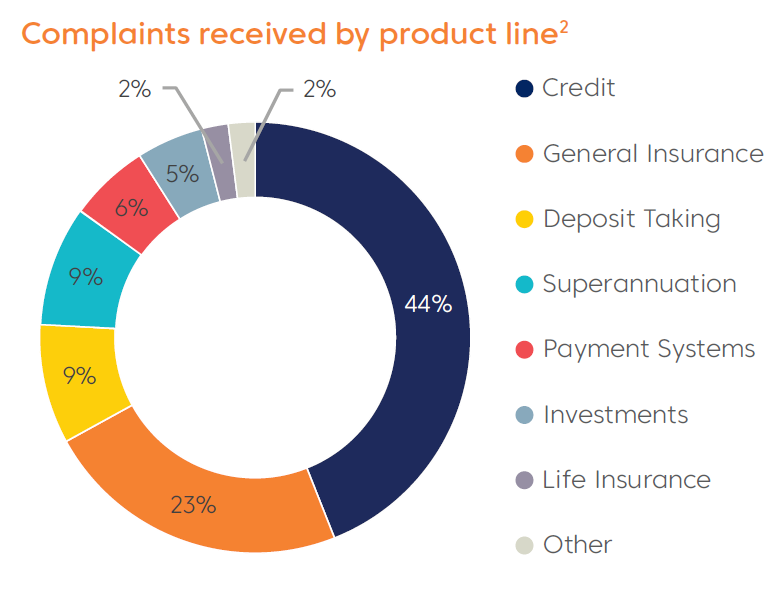 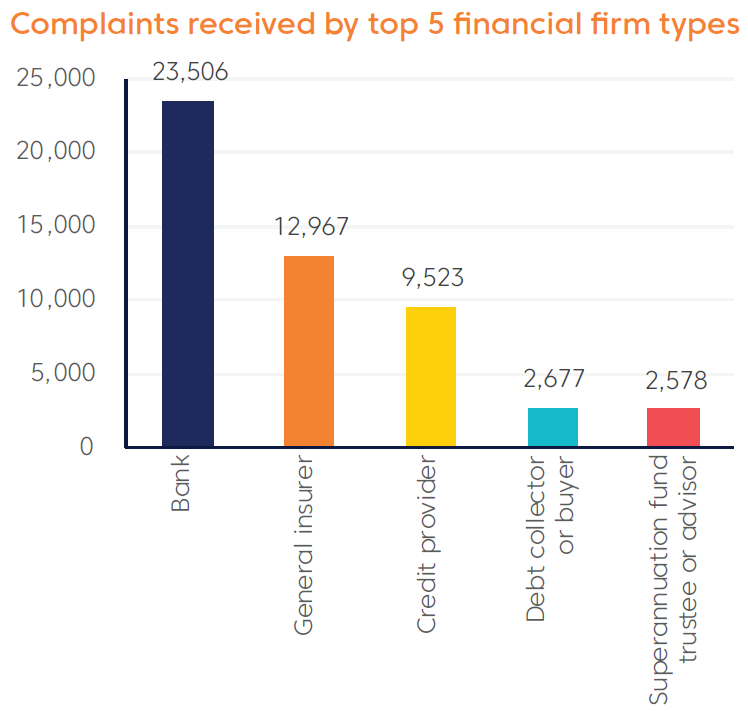 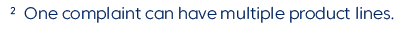 Australian Financial Complaints Authority
Slide 4
2 One complaint can have multiple product lines.
[Speaker Notes: Data and transparency: Our priority is to provide information to consumers, small businesses and financial firms in a way that is accessible and useful.

Working with members: We provide clarity and certainty around the complaint resolution processes and support members to develop and strengthen their own internal processes.

AFCA recognises that we have a significant role in rebuilding trust in the Australian financial services sector.]
A sneak peak at our 1 year birthday results…
Since our inception on 1 Nov 2018 we have*:
Awarded or obtained more than $180 million in compensation
Received over 71,000 complaints 
7400+ involved financial difficulty
4660+ about credit reporting
2900+ about responsible lending 
Resolved or closed over 80% of complaints
Resolved 63% in 60 days or less
Closed 70% by agreement or in favour of complainants
*data as at 29 October 2019
Australian Financial Complaints Authority
Slide 5
Complaints received from Tasmania
828 complaints received
89 financial difficulty complaints (11% - same as national)
83% closed since1 November
40 Aboriginal and Torres Strait Islander related complaints(5% - higher than national 2%)
Total compensation awarded or obtained $2.6M
Australian Financial Complaints Authority
Slide 6
Complaint breakdown – Tasmania
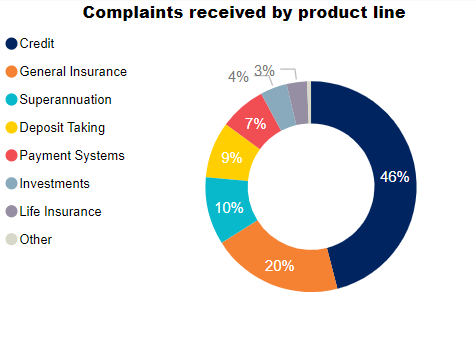 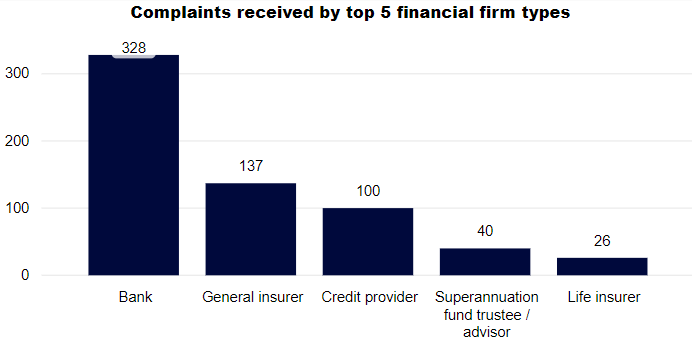 Australian Financial Complaints Authority
Slide 7
Complaint breakdown – Tasmania
Credit
General Insurance
Deposit taking
Life Insurance
Complaint breakdown – Tasmania
Investments
Payments systems
Superannuation
Slide 9
Who lodged complaints in Tasmania
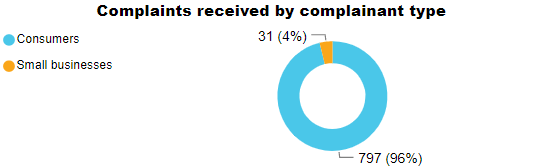 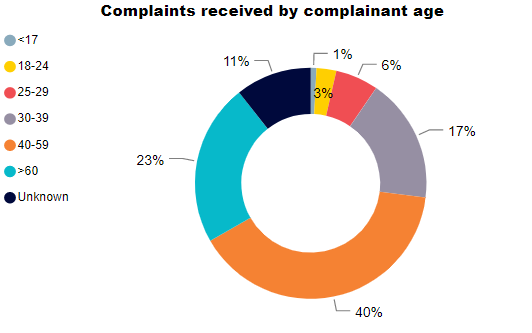 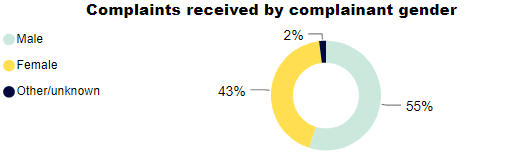 Australian Financial Complaints Authority
Slide 10
Areas of concern
Growing number of financial difficulty cases
Ensuring awareness of AFCA 
Ensuring awareness of legacy jurisdiction back to 1 Jan 2008
Systemic issues and serious misconduct
Members slow to respond to complaints when referred back – timeliness in response to AFCA
Members failing to ensure customers know about EDR (only 1 in 5 are informed at IDR about the ombudsman) 
Firm remediation programs – design, reach, approach
Australian Financial Complaints Authority
Slide 11
Fairness principles
Play by the rules
Keep promises made
Be open and honest
Do not take unfair advantage
Be ethical and professional
Reasonable care and skill
Ensure services are fit for purpose
Protect the money of others
Provide value and benefit
Service the interests of others
Consider consequences and impacts of your actions
Australian Financial Complaints Authority
Slide 12
Fairness questions
Did the parties obey the law?
Did the parties make promises or representations they did not meet?
Did the parties act honestly, reasonably and in good faith with their dealings with each other?
Did one party take unfair advantage of another? Were specific circumstances or vulnerabilities considered?
Did the financial firm provide the product or service ethically, with reasonable care and skill and in accordance with industry and professional practice?
Did the financial firm meet the consumer’s reasonable expectations about the product or service?
Did the product or service perform as expected and provide a fair value or benefit?
When acting for a consumer, did the financial firm act in the interests of the consumer or group of consumers as a whole?
How did the parties treat each other during their relationship or after concerns were raised?
What was the impact on the consumer and their experience of the service?
Australian Financial Complaints Authority
Slide 13
AFCA Financial Fairness Roadshow
80+ Locations across Australia
September – November 2019
Tasmania (Hobart, Launceston, Burnie, Devonport)
Victoria
Canberra
Regional NSW

February – April 2020
Sydney
Queensland
Western Australia
South Australia
Northern Territory
Slide 14
Changes ahead
From 1 October publication of all decisions naming financial firms
Publication of Comparative Tables and data set – 7 November 
Focus on data analytics and intelligence
Work with Treasury on Compensation Scheme of Last Resort
Roll out of regular consumer advocate forums
Australian Financial Complaints Authority
Slide 15
More information
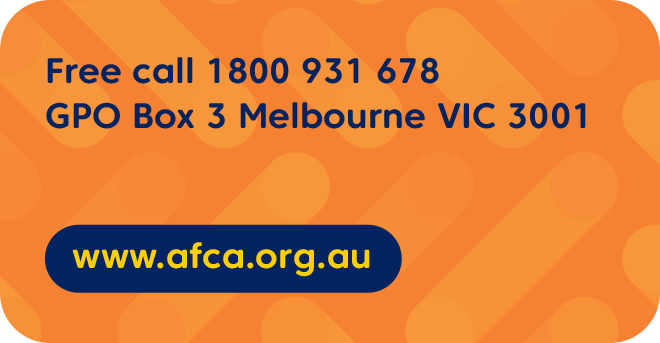 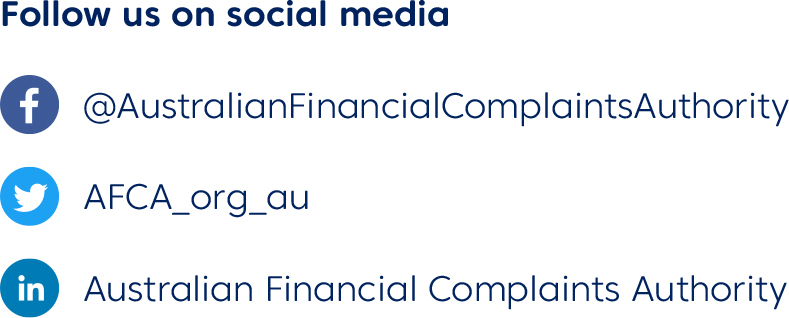 Australian Financial Complaints Authority
Slide 16